الزّهرة و مكوّناتها
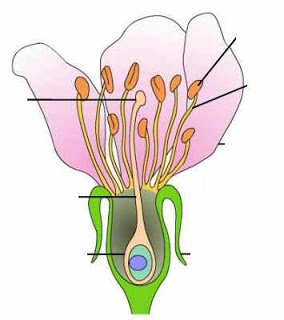 تتكوّن معظم الأزهار من أربعة أجزاء رئيسية: 
1 الكأس 
2 التويج 
3 الأسدية
4 المدقات
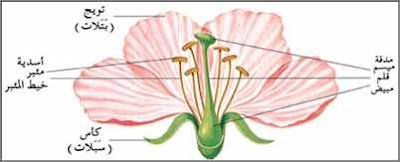 الكأس
تتكون السبلات التي يتألف منها الكأس قبل أي جزء آخر في الزهرة في معظم الأنواع النباتية و تعمل على حماية الأجزاء الداخلية التي تتكشف في الزهرة و غالبا تبقى السبلات متصلة في الزهرة بعد تفتحها 
تشبه السبلات أوراق النبات و يكون لونها مخضرا و تقع أسفل الزهرة في كثير من الأنواع كما هو الحال في نباتات الحوذان و المغنولية إلا إن السبلات و البتلات في أزهار أنواع نباتية أخرى  تتشابه بحيث يصعب  تفريق بعضها عن بعض كما هو حال في النباتات التابعة اعائلة السوسن و الزنبق و السحلب و يسمي علماء النبات هذه التركيبة المتشابهة للبتلات  بأشباه التويجيات  تبلات  كما أن لأزهار بعض الأنواع سبلات ملونة عوضا على البتلات مثل شقائق النعمان و الكبديات و العائق و أذريون الماء
التّويج
يتكون من بتلات و هو الجزء الرائع المنظر و ذو ألوان المبهجة في معظم أنواع الزهور تجذب ألوان البتلات و كذلك السبلات الملونة  الحشرات و الطيور التي تساعد التي تساعد في نشر لقاح الأزهار تنشأ الألوان مكن المركبات الكيميائية معينة موجودة في أنسجة النباتات و منتشرة في جميع أجزاءه لا في البتلات أو السبلات وحدها  لكن وجود كميات كبيرة من الصبغيات الخضراء أو البنية في الأجزاء الأخرى يجعلها غير ظاهرة  و تتزركش